大阪府ESCO事業の導入事例㉗
（1/2）
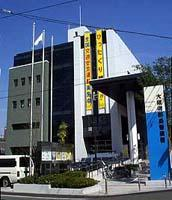 大阪府ESCO事業の導入事例㉗


【契約に基づくESCＯ事業の経費と利益配分】
（2/2）
（単位：千円／年）
府の利益

【 34,678 】
光熱水費

【 109,701 】
光熱水費
削減額

【34,678】
府の利益

【 8,716 】
ESCO
サービス料

【 25,962 】
光熱水費

【 75,023 】
光熱水費

【 75,023 】
ESCO実施前
ESCOサービス期間（10年間）
契約期間満了後